Magija je u rukama nastavnika
Biljana Ćirković
Predmet: Kancelarijsko poslovanje
Trgovinsko-ugostiteljska škola Leskovac
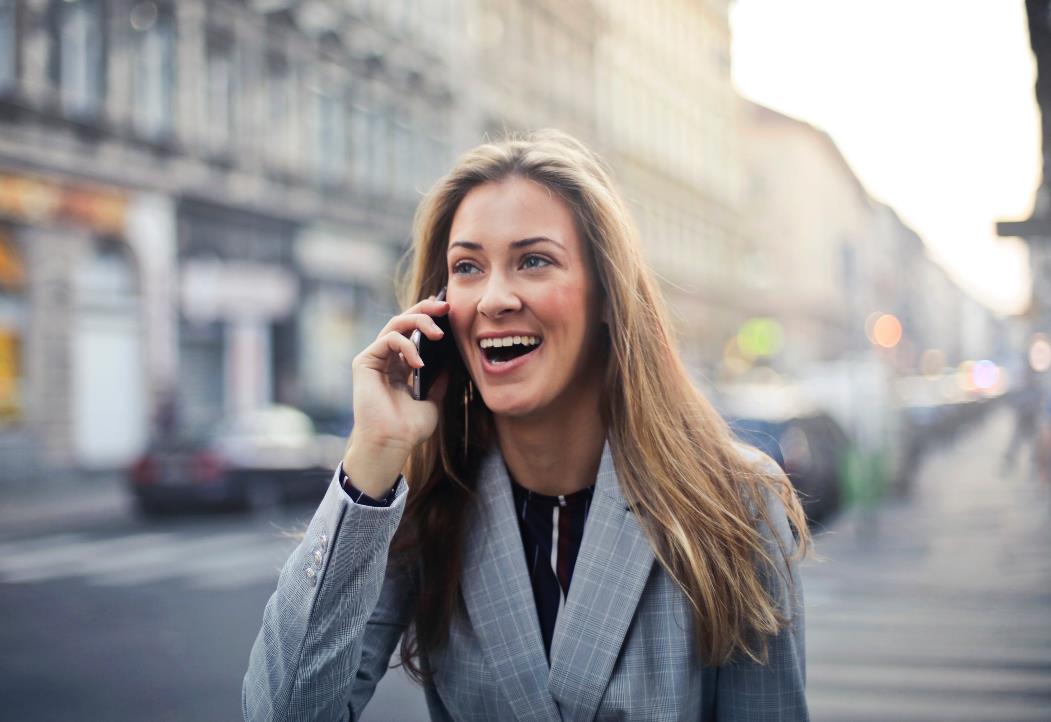 S obzirom na to da smo više puta pre ovog časa govorili o vrstama komunikacije, formalnoj i neformalnoj komunikaciji, poslovnom bontonu, pravilima telefonskog razgovora i slično, sada sam želela da ovu temu učinim interesantnijom.
Po preporuci za realizaciju nastave, učenici su igrali uloge, istraživali na internetu i pisali eseje, simulirali telefonski razgovor i pisanje poslovnih mejlova.
Iz tog razloga su sada dobili zadatak da, kao projekat, izrade reklamu kao vid eksterne formalne komunikacije preduzeća sa svojim okruženjem. To je marketing (tržišna) poslovna komunikacija koja predstavlja skup aktivnosti pomoću kojih organizacija nastoji da svoje proizvode i usluge učini prepoznatljivim i prihvatljivim na tržištu.
Na taj način, po mom mišljenju, pružena je mogućnost da učenicima da iskažu svoje stvaralačke sposobnosti, da se pripreme za stvarni poslovni svet, steknu još neke veštine i kompetencije, primene znanja iz drugih predmeta.
Nastavna jedinica:Formalna i neformalna komunikacija
Ova nastavna jedinica je u sklopu modula „komunikacija i pravila poslovnog bontona u različitim vrstama komunikacije“. 
Cilj modula je osposobljavanje učenika za komunikaciju u skladu sa pravilima poslovnog bontona. 
Jedan od ciljeva predmeta kancelarijsko poslovanje je usvajanje poslovnog ponašanja kao preduslova za uspešnu poslovnu komunikaciju.
2
Projekat: Izraditi reklamu preduzeća (flajer, objavu za društvene mreže, promotivni film ili bilo koji vid reklame)
Cilj časa:
Očekivani ishodi:
Evaluacija:
Korelacija:
Međupredmetne kompetencije:
Na kraju časa učenik će biti u stanju da  razlikuje različite vrste komunikacije i njihove prednosti i nedostatke
Na kraju časa učenik će moći da razlikuje namenu različitih sredstava komunikacije i koristi ih
Na kraju časa učenik će naučiti da se ponaša u skladu sa pravilima poslovnog bontona u eksternoj komunikaciji
Sticanje znanja  o pravilima komunikacije.
Sticanje veština učenika za komunikaciju u skladu sa pravilima poslovnog bontona
Evaluacija je obavljena nakon što su učenici završili svoje zadatke postavljanjem upitnika
Računarstvo i informatika
Obuka u virtuelnom preduzeću
Preduzetništvo
Marketing
Digitalna kompetencija
Preduzimljivost i orijentacija prema preduzetništvu
Kompetencija za celoživotno učenje
Estetska  kompetencija
Komunikacija
3
Tok časa
Komunikacija se obavlja putem mejl naloga otvorenog za potrebe nastave na daljinu za predmet kancelarijsko poslovanje
Uvodni deo
Glavni deo
Završni deo
Nastavnik upoznaje učenike sa projektom. Njihov zadatak je da istraže na internetu o reklamama kao načinu marketing (tržišne) poslovne komunikacije preduzeća, da izvrše analizu reklama koje svakodnevno vidjaju,  da prikupe što više podataka o tome koje reklame daju najbolje rezultate i da zatim odaberu šta će raditi (flajer, objavu za društvene mreže, promotivni film itd.). To mogu uraditi za svoje virtuelno preduzeće ili neki svoj zamišljeni posao. Kada sakupe sve informacije, učenici pristupaju izradi reklame.
Nastavnik vrši individualizaciju pa  učenici koji nemaju tehničke mogućnosti ili iz nekih drugih razloga ne mogu da urade ovaj zadatak, mogu da napišu u wordu, koja su to, po njihovom mišljenju,  10 najznačajnijih pravila poslovne komunikacije i bontona
U uvodnom delu časa, učenici su imali zadatak da popune gugl upitnik na temu „naučili smo o komunikaciji“ kako bi obnovili prethodno gradivo.
Nastavnik, zajedno sa učenicima, dogovara način izrade radova, način podrške i pomoći za uspešan rad,  način i mesto prezentovanja, rokove izrade, način vrednovanja rada na projektu.
4
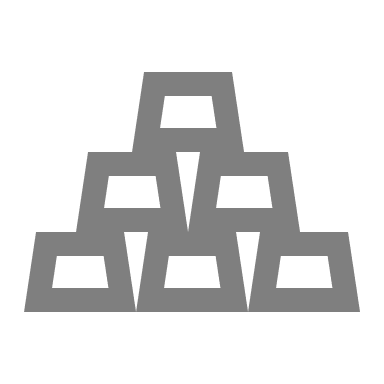 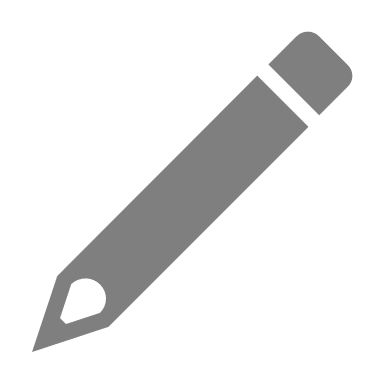 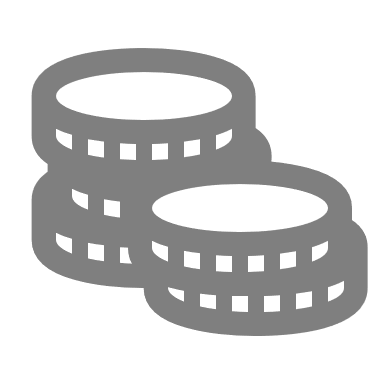 Pitate se po čemu se to razlikuje od običnog časa? U čemu je novina?
Gde?
KO?
Kad?
Radovi učenika postavljeni su u storiju profila na glasanje. Ova aktivnost trajala je dva dana.
Skoro svi učenici kojima predajem su bili u mogućnosti da vide i glasaju za najbolje rešenje.
Na kraju svakog dana objavljeni su rezultati.
Novina je u tome što sam koristila instagram profil online_ekonomija. Ovaj profil koristim u nastavi od trenutka proglašenja pandemije.
5
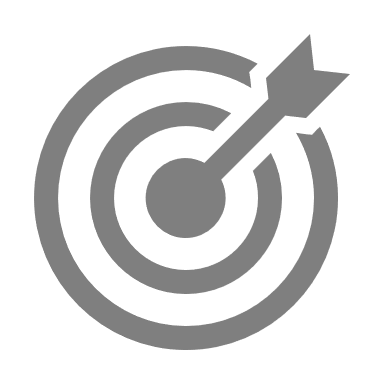 Broj učenika koji je obuhvaćen:
Učenik po IOP1
Reklamu je uradilo 15 učenika. Međutim, broj učenika koji je učestvovao u ovoj aktivnosti je mnogo veći (oko 180)
Ovaj učenik dobio  je prilagodjen zadatak
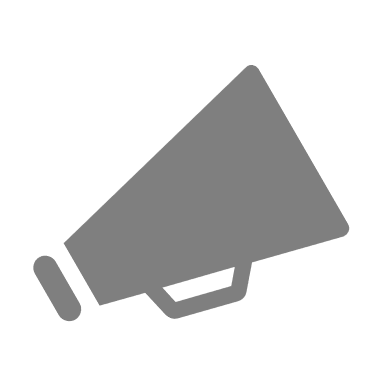 Konačni rezultat:
Efekat
Evaluacija
Ova aktivnost je odlično prihvaćena, Učenici su bili motivisani, inspirisani, samostalni u radu, imali mogućnost da primene postojeća znanja i steknu nova. Takođe, na ovaj način stekli su mnoge veštine i kompetencije.
Nakon završetka glasanja u storiju profila postavljen je upitnik gde su učenici mogli da daju svoje mišljenje
Učenici su sa oduševljenjem prihvatili ovu ideju. Veliki broj učenika je glasao, pitali su kada će nešto slično biti organizovano za njih, delili su sa svojim prijateljima.
6
Učenik koji radi po IOP1
Za ovog učenika predvidjeno je sažimanje gradiva i prilagodjavanje radnih materijala
Komunikacija sa njim odvija se u viber grupi u kojoj je majka učenika, razredni starešina i ja kao predmetni profesor.
Zadatak za njega je bio da pronadje na youtube-u neku reklamu koja mu se dopala i da u poruci napiše zašto ga je privukla. Šta je to što mu se dopalo, kako je delovala na njega, da li je poželeo da kupi proizvod, kako se to odražava na rezultat preduzeća.
Cilj je bio navesti učenika da shvati značaj takve poslovne komunikacije za preduzeće.
7
Učenički radovi
Rad broj 1
Rad broj 2
Rad broj 3
Rad broj 4
Rad broj 5
8
Možda ovaj čas ne predstavlja revolucionarnu novinu, ali korišćenje instagrama u nastavi svakako jeste inovacija. Instagram je društvena mreža koja okuplja najviše mlade ljude. Jedna je od najkorišćenijih i gotovo da nema učenika koji nema profil na ovoj mreži. Želela sam da promenim nešto, da se moja nastava razlikuje od drugih. Da učenicima bude interesantno, zanimljivo i privlačno. 
I sama sam, kao majka troje dece, videla da oni dosta vremena provode na društvenim mrežama pa me je to inspirisalo da otvorim profil i da deca, kad su već tamo, nešto i nauče. 
Na profilu svakodnevno objavljujem različite sadržaje kao što su ekonomski rečnik,  kvizovi, preporuke za filmove koji se bave ekonomskom tematikom, razne tekstove gde o investiranju uče kroz priču o loto dobitku, o pravilima za pisanje CV-ja, pravilima poslovnog oblačenja, značaju logoa kompanije, novcu, bankama, karticama i još mnogim drugim ekonomskim temama. Svi objavljeni kvizovi mogu se naći u posebnim segmetima (highlights) pod nazivom banka, kartice, preduzeće itd. Pa i oni koji se kasnije priključe mogu da vide. 
Cilj mi je da učenici zavole ekonomiju, da je predstavim na interesantan način i da kroz igru i zabavu finansijski opismenim mlade generacije. 
 Ovakav način rada animirao je učenike kojima predajem, moje bivše učenike, studente ekonomije i turizma, kolege, drugove i drugarice moje dece. Svi oni svakodnevno učestvuju i aktivni su na stranici.
 A TO SMATRAM MAGIJOM U NASTAVI!
Za kraj
Za prijavu na ovaj konkurs odlučila sam se na nagovor nekih svojih učenika koji su mi poslali link i smatrali da bi trebalo da se prijavim. 
Izgleda da je i na njih delovala  MAGIJA.
9
Hvala na pažnji
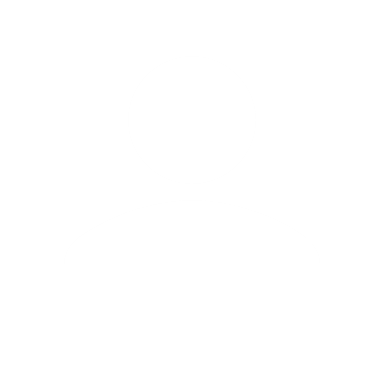 Biljana Ćirković
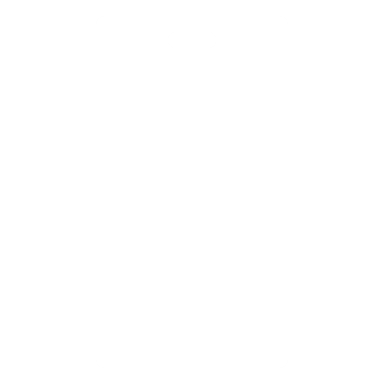 066 427 527
bcirkovic@live.com
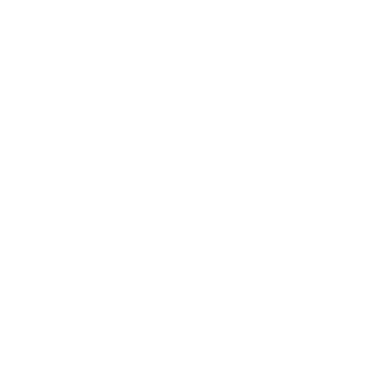